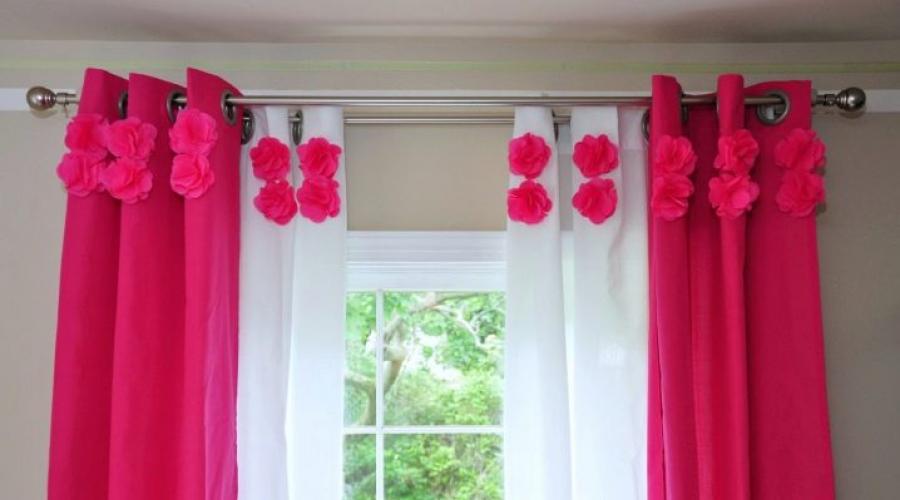 WELCOME
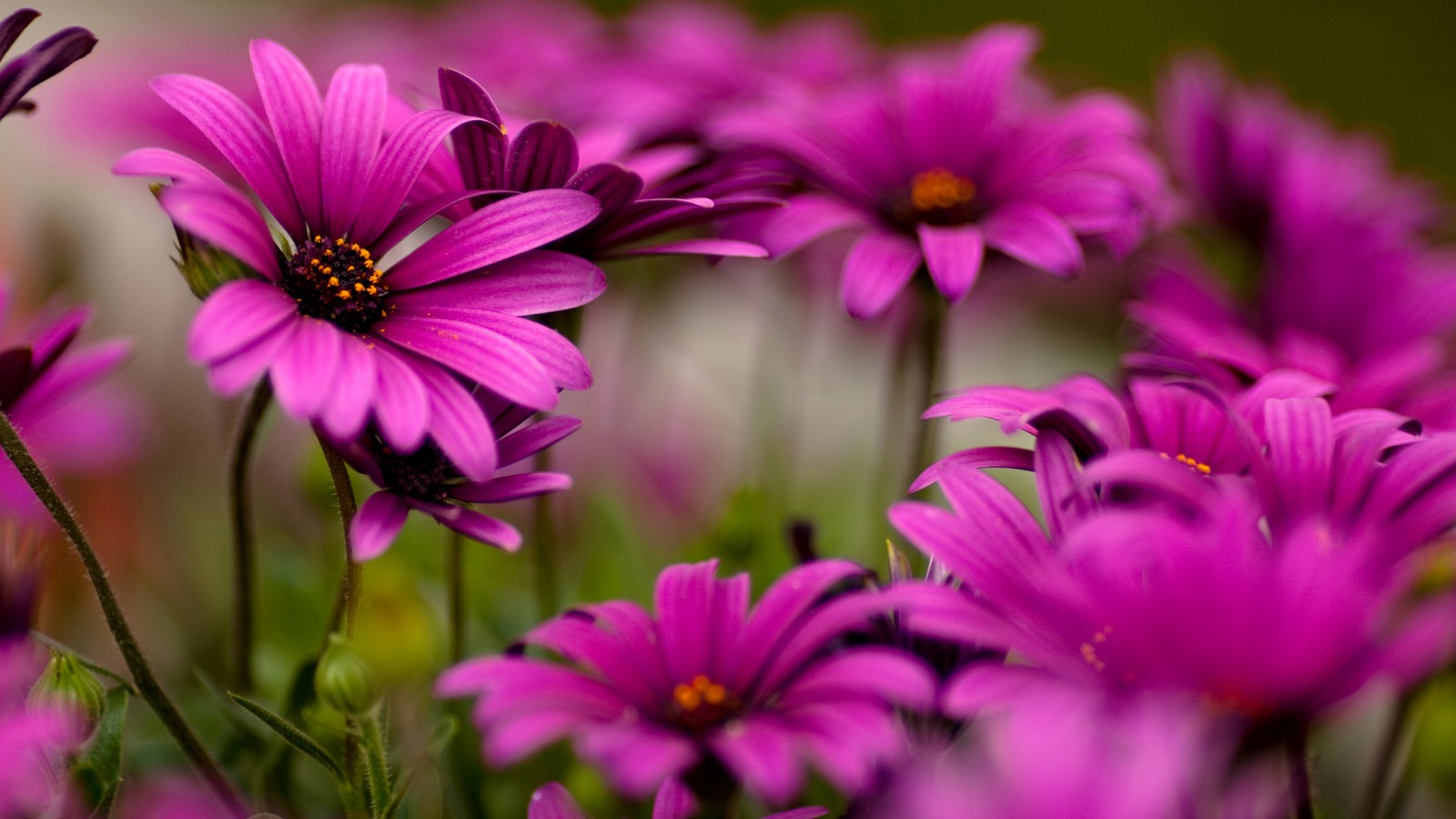 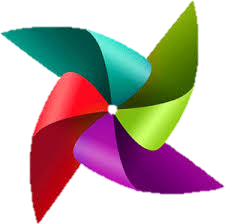 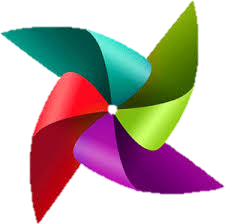 UTTAM KUMAR DAS
Assistant Teacher
Taragonj GPS
Kapasia, Gazipur.
Mobile: 01715535350
E-mail: at.uttamkumardas.pt@gmail.com
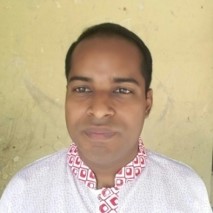 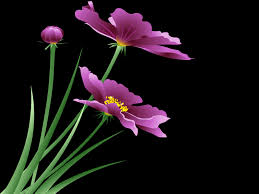 Class: Three
Subject: English
Time: 40 Mins.
Date: 13/11/2020
Tell about the pictures
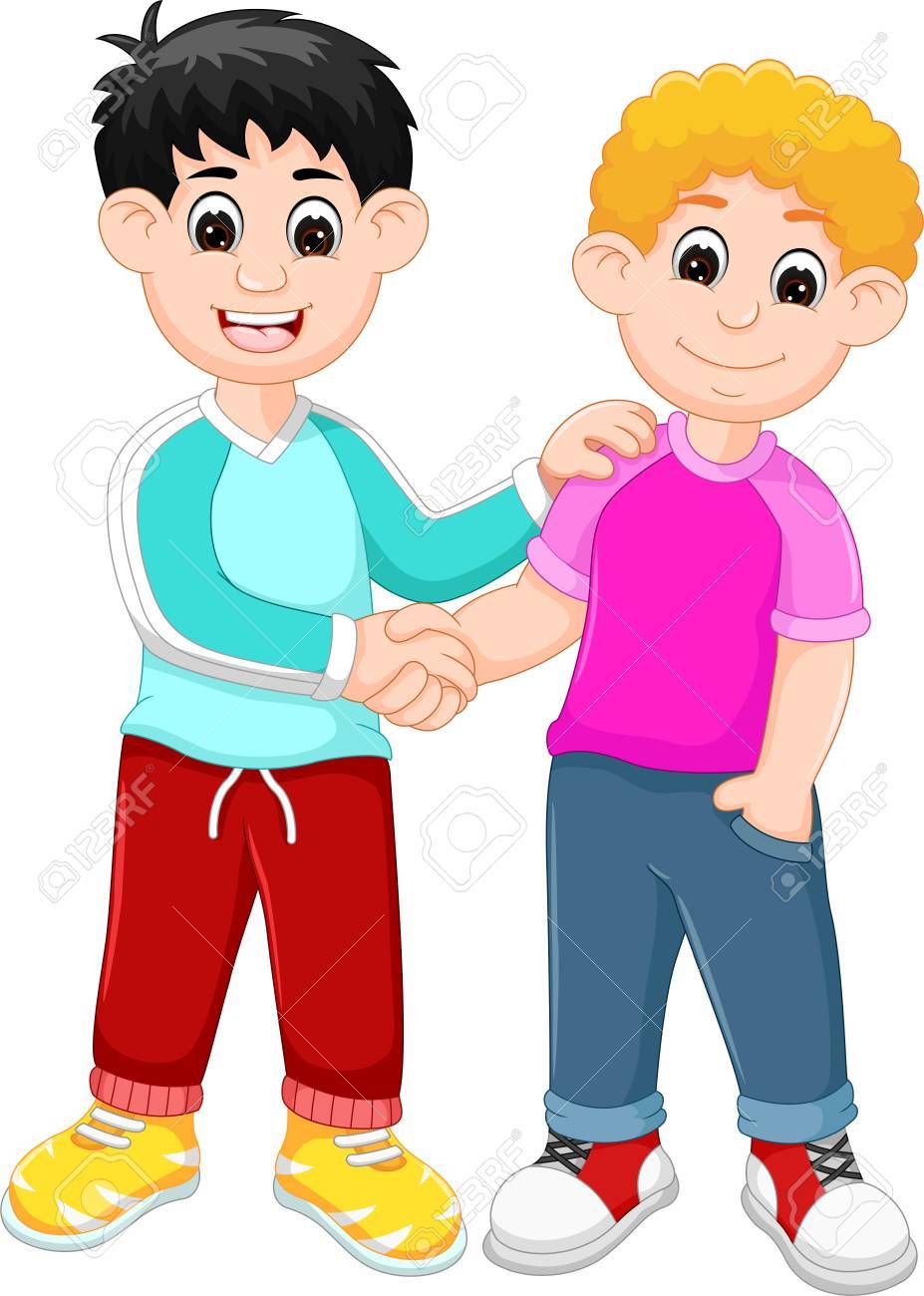 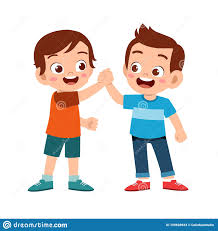 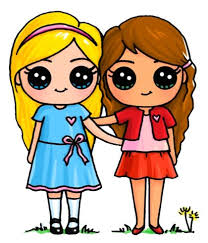 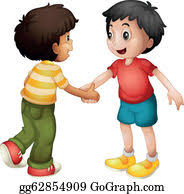 Friends
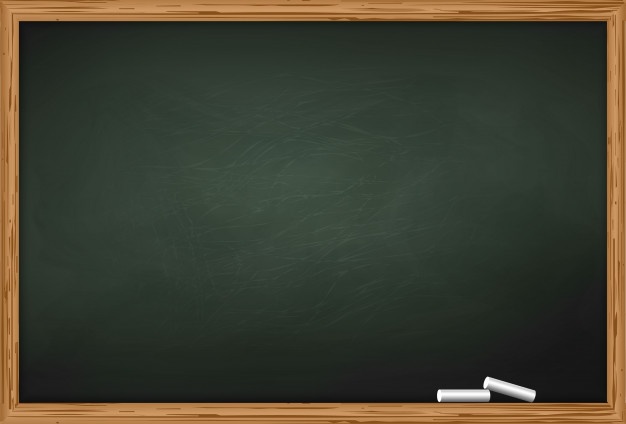 My Friend
Learning Outcomes:
Students will be able to:

4.3.1 enjoy and understand simple stories.
5.1.1 read simple paragraphs.
10.1.1 Write short and simple paragraphs       		by answering a set of questions.
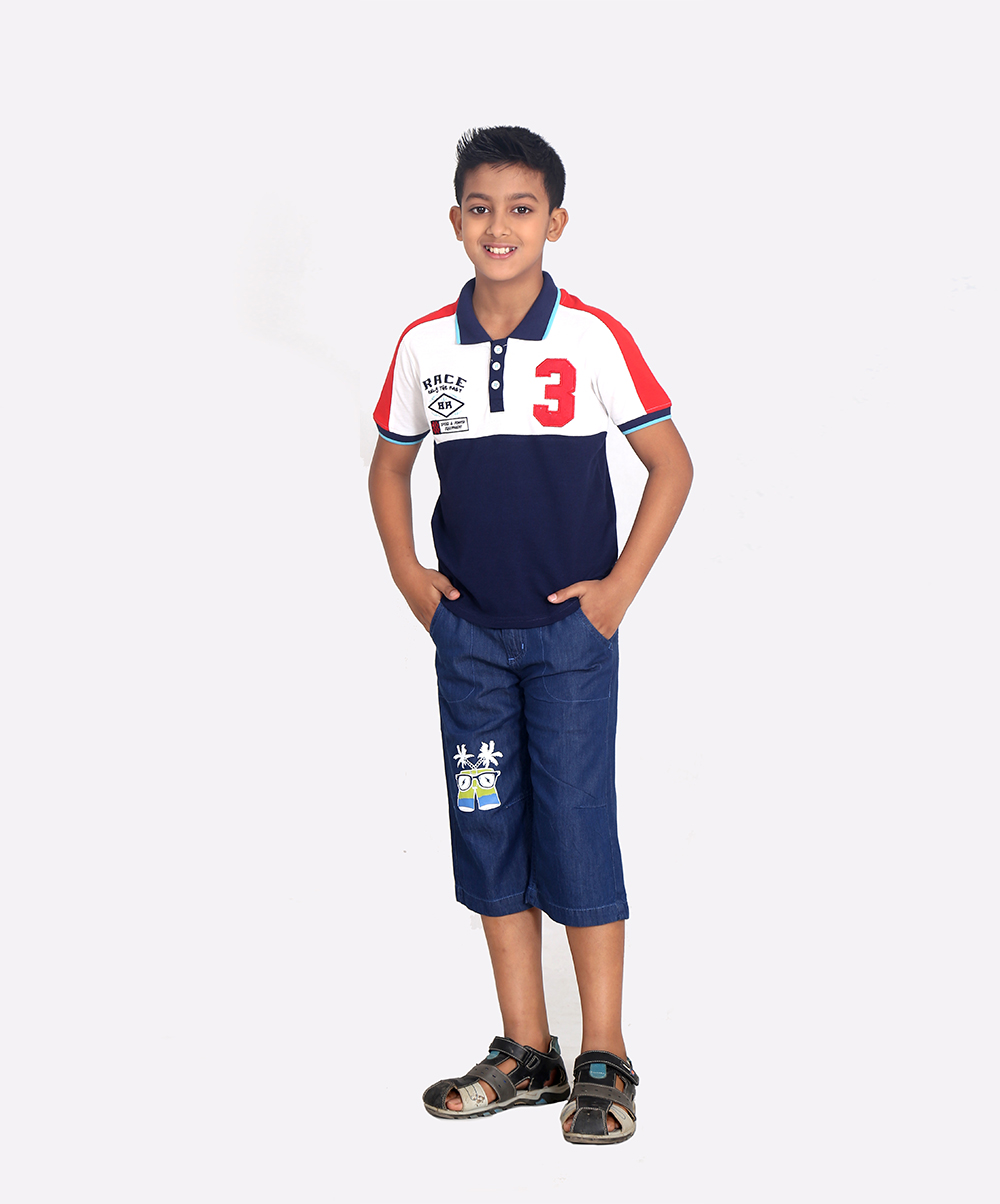 I‘m Radif. I’m eight years old.
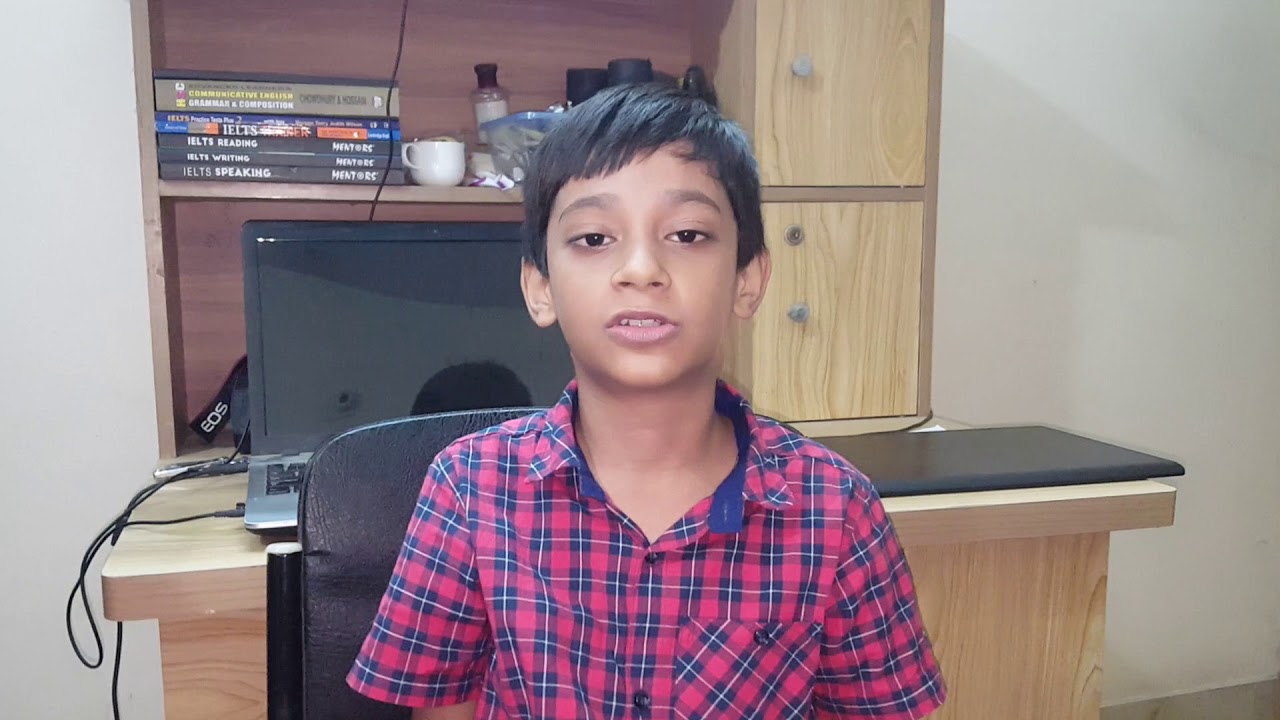 Anik is my friend. He’s eight years old , too.
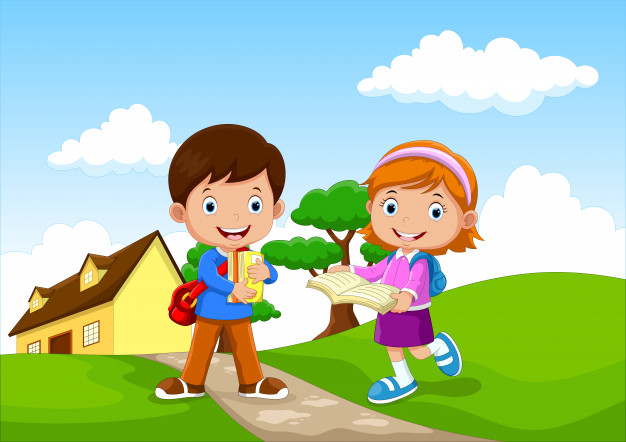 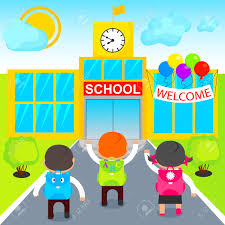 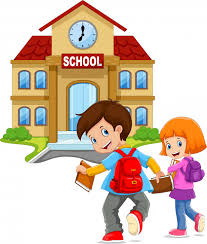 We go to Rajbari Primary School.
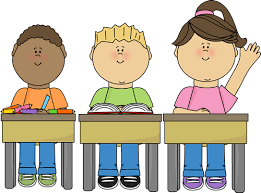 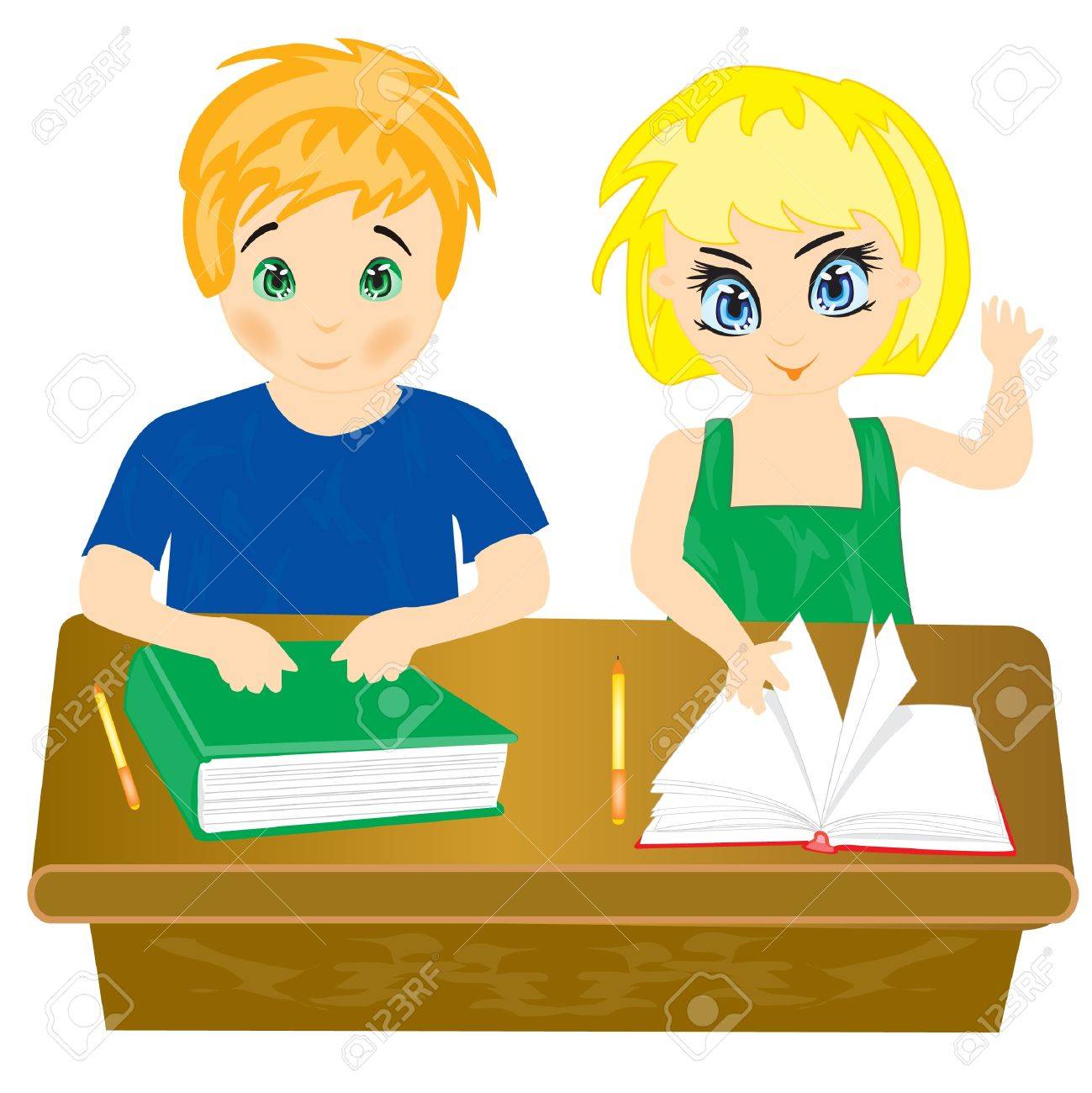 We are in the same class. Anik sits next to me.
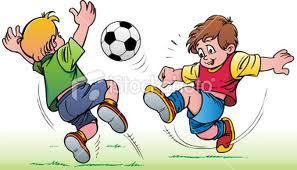 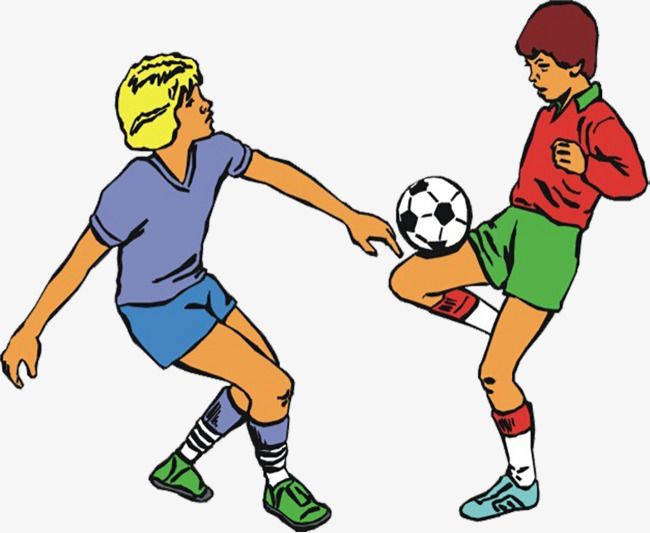 In the afternoon, we play football.
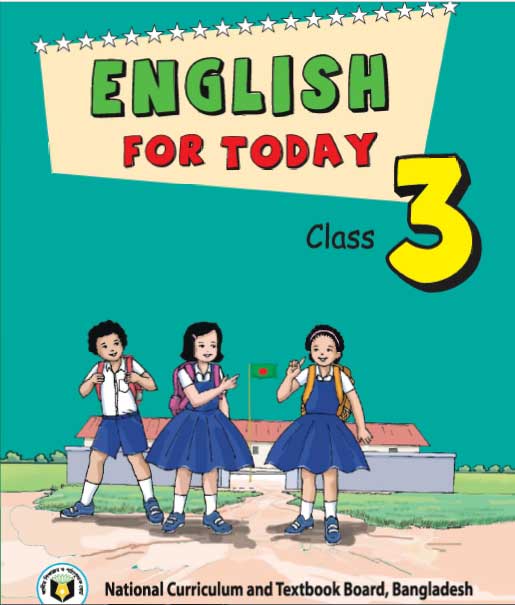 I’m Raif. I’m eight years old. Anik is my friend. He’s eight years old, too. We go to Rajbari Primary School. We are in the same class. Anik sits next to me. In the afternoon, we play football.
Read the text and answer the following questions.

1. What is his friend’s name?
Ans: His friend’s name is Anik.
2. What school do they go?
Ans: They go to Rajbari Primary School.
3. What do they do in the afternoon?
Ans: In the afternoon, they play football.
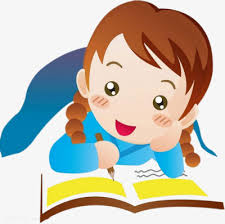 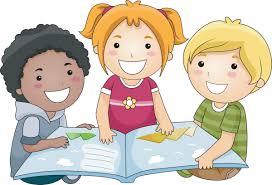 GROUP 1
Write three sentences about Radif answering the following questions.
How old is Radif?
What school does he go?
What does he do in the afternoon?
GROUP 2
Write three sentences about Anik answering the following questions.
a) How old is Anik?
b) What school does he go?
c) Where does he sit in the class?
Evaluation
Fill in the gaps with the following words:
eight
same
nine
friend
Radif is ------------ years old.
Anik is Radif’s -----------------.
 They are in the ------------ class.
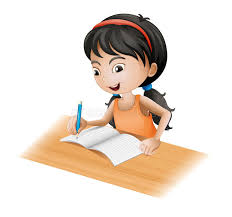 Write three sentences about your friend.
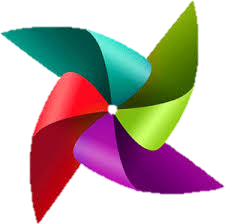 A
T
N
k
S
H